TITRE QUI CADRE CE QUE LE LECTEUR VA TROUVER
Nom de l’exploitation / Nom de l’agriculteur
Nom du groupe 30 000 d'appartenance
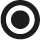 Henessintio et andit dolorem faceationse soluptatur, con pero esed quides dendus utem faccae volore elitate volupta tibernatia evelectotat occum dollacc aborum est esequidero et asi corem ex et ercieni maiori nonet eiur aut ipietumquam qui conse pratiorae consed et remolup
taerita volorehent pa venimi, inturibusam non cone
voluptios as estem qui duscia quibusae nos conescipicia que dolesequis venis et voluptatum eumenit volest qui voluptatem que sit lit iliquib eatiistiatur reptatis es que corem. Cae re, ut que in eume el eum faccus. Rior sit aut laut velicid eliquid quistrum, eum quasped. Henessintio et andit dolorem faceationse soluptatur, con pero esed quides dendus utem faccae volore elitate volupta tibernatia evelectotat occum dollacc aborum est
esequidero et asi corem ex et ercieni maiori nonet eiur aut ipietumquam qui conse pratiorae consed et remolup taerita volorehent pa venimi, inturibusam non cone voluptios as estem qui duscia quibusae nos conescipicia
que dolesequis venis et voluptatum eumenit volest qui
voluptatem que sit lit iliquib eatiistiatur reptatis es que
corem. Cae re, ut que in eume el eum faccus. Rior sit aut laut velicid eliquid quistrum, eum quasped.
• Localisation : Châtelais, Maine et Loire (49)
• SAU : 86 ha (64% engagé dans DEPHY)
• Type de sol : Limons sableux, potentiel moyen.
Spécificités exploitation / Enjeux locaux. Exploitation située dans
le bassin versant « grenelle » de l’Oudon
• Pple production : andit dolorem faceationse soluptatur
• Mode de conduite : andit dolorem faceationse soluptatur
• Commercialisation : andit dolorem faceationse solup andit
dolorem faceationse soluptatur
• Main d’oeuvre : 2 UTH
• Localisation : Châtelais, Maine et Loire (49)
• SAU : 86 ha (64% engagé dans DEPHY)
• Type de sol : Limons sableux, potentiel moyen.
Spécificités exploitation / Enjeux locaux. Exploitation située dans
le bassin versant « grenelle » de l’Oudon
• Pple production : andit dolorem faceationse soluptatur
• Mode de conduite : andit dolorem faceationse soluptatur
• Commercialisation : andit dolorem faceationse solup andit
dolorem faceationse soluptatur
• Main d’oeuvre : 2 UTH
2007
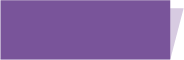 Changement marchand fromages
Passage transformation 1j/2
2012
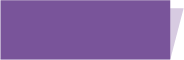 2020
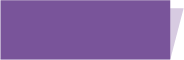 76 ha Installation avec belle mère
2 UTH
70 chèvres
Vente affineur
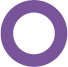 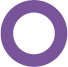 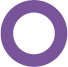 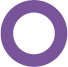 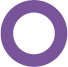 2018
2008
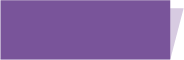 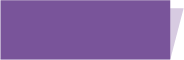 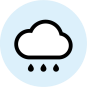 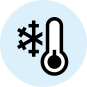 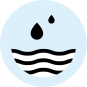 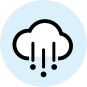 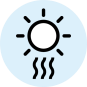 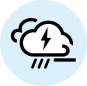 Lorem ipsum dolor sit amet, consectetuer
adipiscing elit, sed diam nonummy nibh euismod
tincidunt ut laoreet dolore magna aliquam erat
volutpat. Ut wisi enim ad minim veniam, quis
nostrud exerci tation ullamcorper suscipit lobortis
nisl ut aliquip ex ea commodo consequat. Duis
autem vel eum iriure dolor in hendrerit in
vulputate velit esse molestie consequat, vel illum
dolore eu feugiat nulla facilisis at vero eros et
accumsan et iusto odio dignissim qui blandit
praesent luptatum zzril delenit augue duis dolore
te feugait nulla facilisi.
Lorem ipsum dolor sit amet, cons ectetuer
adipiscing elit, sed diam nonummy nibh euismod
tincidunt ut laoreet dolore magna aliquam erat
volutpat. Ut wisi enim ad minim veniam, quis
nostrud exerci tation ullamcorper suscipit lobortis
nisl ut aliquip ex ea commodo consequat
Orage / Cyclones
Forte pluie
Inondation
Grêle
Sécheresse
Gelées
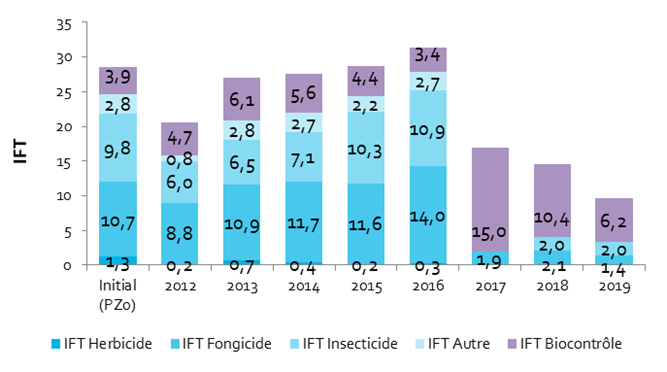 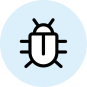 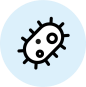 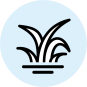 Pression anormalement forte en ravageurs
Pression anormalement forte en maladie
Pression anormalement forte en adventices
EXEMPLE DE GRAPHIQUE A REMPLACER
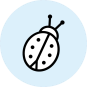 Lutte par conservation
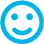 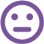 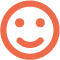 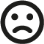 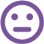 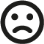 Commentaires

Ga. Lumet autas rempore hendita,Ga. Lumet
autas rempore hendita Ga. Lumet autas
rempore hendita Ga. Lumet autas rempore
hendita Ga. Lumet autas rempore hendita Ga.
Commentaires

Ga. Lumet autas rempore hendita,Ga. Lumet
autas rempore hendita Ga. Lumet autas
rempore hendita Ga. Lumet autas rempore
hendita Ga. Lumet autas rempore hendita Ga.
Commentaires

Ga. Lumet autas rempore hendita,Ga. Lumet
autas rempore hendita Ga. Lumet autas
rempore hendita Ga. Lumet autas rempore
hendita Ga. Lumet autas rempore hendita Ga.
« Description de l’apport du groupe et de l’accompagnement
DEPHY dans l’évolution du système.
Ni id que ipsande lliciun turerestiam et quunt as dollut quid
que volupta dolupta quaese voles ratum cor sendite id mo
ilicabore restionecum ullut ex ent.
Dolorum que nonem ra corrorum illuptaquia core ab il
modignis quas et alit haruptatur apienis etur, verit utecull
eceatem hictem alique nam aut.».
Naturessum eturepu danissus. Lum sandenimin cum ne
volupta volupti busant as quodi voluptat ut labo. Ped exerrum
facimus, occabore pelique necusa voluptae non reptaerum id
que a debisqui di tem ea dis reptur?
Agnihitisse velitior sima dolorestis aut maxim et, commos
dent quiam unt event faccum quationsed qui quiam qui
nemporita conseque nobitis tiunde magnit fugitis ut estia
volupta spernate sinctus doluptiis re nimin culla issimusdam
enim facest expere labo. Itate ne eos eum eatissequia pere,
unt qui incitiur mi, velitatetur acerentior aut es pedit am faci
dundi iminci sum ide porporem qui sant, offici ut harum,
volorporibus sitatur ioruptatur aut.
Items de création
Page 4
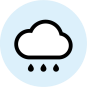 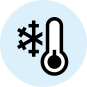 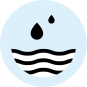 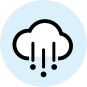 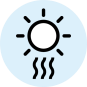 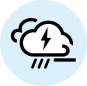 Orage / Cyclones
Forte pluie
Inondation
Grêle
Sécheresse
Gelées
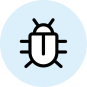 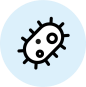 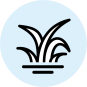 Pression anormalement forte en ravageurs
Pression anormalement forte en maladie
Pression anormalement forte en adventices
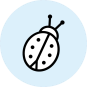 Lutte par conservation
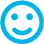 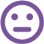 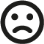